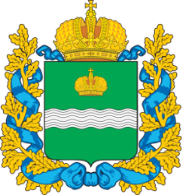 Об эффективности профилактики детского травматизма                                                  несовершеннолетних
Министр спорта 
Калужской области

О.Э. Сердюков
Нормативно-правовые акты
Поручение Правительства Российской Федерации № ВМ-П12-4965 о проведении ежеквартального мониторинга и анализа травматизма.

Федеральные стандарты спортивной подготовки по видам спорта.

Приказ Министерства спорта Российской Федерации от 13.07.2016 № 808 «Об утверждении порядка расследования и учета несчастных случаев, произошедших с лицами, проходящими спортивную подготовку».

Приказ Минздрава России от 23.10.2020 N 1144н «Об утверждении порядка организации оказания медицинской помощи лицам, занимающимся физической культурой и спортом (в том числе при подготовке и проведении физкультурных мероприятий и спортивных мероприятий), включая порядок медицинского осмотра лиц, желающих пройти спортивную подготовку, заниматься физической культурой и спортом в организациях и (или) выполнить нормативы испытаний (тестов) Всероссийского физкультурно-спортивного комплекса «Готов к труду и обороне" (ГТО)» и форм медицинских заключений о допуске к участию физкультурных и спортивных мероприятиях».

Приказ Министерства спорта Российской Федерации от 23.09.2020 № 1527 «Об утверждении правил организованной перевозки группы детей автобусами».
Основные направления по профилактике травматизма
Проведение официальных спортивных и физкультурных мероприятий на объектах спорта, внесенных во Всероссийский реестр объектов спорта.

Контроль за исправностью спортивного оборудования и инвентаря. 

Соблюдение требований федеральных стандартов по видам спорта.

Обязательное медицинское сопровождение при проведении спортивных и физкультурных мероприятий, а так же  при организации тренировочного процесса.

Инструктаж по технике безопасности при проведении тренировочных занятий, проведении спортивных и физкультурных мероприятий.

Регулярное повышение квалификации работниками сферы физической культуры и спорта.
Организация углубленного медицинского обследования
Совместная деятельность Министерства спорта Калужской области с ГБУЗ КО «Калужский областной врачебно-физкультурный диспансер» по организации выездных медицинских осмотров в муниципальных образованиях области.

Организация прохождения спортсменами города Обнинска, муниципального района «Малоярославецкий район», муниципального района «Боровский район», муниципального района «Жуковский район» углубленного медицинского обследования в ГБУЗ КО «ЦРБ Боровского района».

Предоставление площадей ГАУ КО «Дворец спорта «Центральный» в безвозмездное пользование ГБУЗ КО «Калужский областной врачебно-физкультурный диспансер» для организации прохождения углубленного медицинского обследования  спортсменами города Калуги и других районов области.
Динамика травматизма при проведении спортивных, 
физкультурных мероприятий и тренировочных занятий
Основные причины травматизма
Межведомственная рабочая группа по вопросам обеспечения безопасности детских и спортивных площадок
Распоряжение Губернатора Калужской области от 10.10.2013 № 91-р «О создании межведомственной рабочей группы по вопросам обеспечения безопасности детских и спортивных площадок, находящихся на территории Калужской области».
1. Проведение муниципалитетами самоанализа недостатков, выявленных на детских и спортивных площадках и направление сведений в рабочую группу.

2. Организация выездов членов рабочей группы в соответствии с утвержденным графиком осмотра детских и спортивных площадок.

3. Анализ поступивших материалов от муниципальных образований и выездов рабочей группы.

4. Организация работы по устранению выявленных недостатков.
Итоги работы межведомственной рабочей группы по вопросам обеспечения безопасности детских и спортивных площадок в 2021 году
Было совершено 52 выезда в муниципальные образования Калужской области;
Всего 3 500 детских и спортивных площадок, из них осмотрено 377 площадок, из них с недостатками 227 площадок;
С существенными недостатками 133 площадки.
Осмотрено
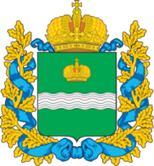 МИНИСТЕРСТВО СПОРТА
КАЛУЖСКОЙ ОБЛАСТИ